DATE OF LVL COMMITTEE MEETING
SCHEMATIC DESIGN
PROJECT NUMBER & NAME(Ex. UF-100 CENTURY TOWER)
PROJECT MANAGER
PRESENTATION GUIDELINES
DO NOT INCLUDE FLOORPLANS
Use this template as a guide to build your presentation. Not all slides may be applicable to your project, and additional slides may still be needed.
Read the suggestions in the ‘Notes’ section to help develop the content for each slide.
During the Schematic Design phase of Major Projects, the committee is reviewing the general Building Footprint and Site Layout, as well as Tree Removals.
Throughout the template, refer the resources below to assist with answering questions:
Landscape Master Plan
Campus Master Plan
Future Land Use Element
Historic District & Archaeology
Tree Mitigation Policy
PROJECT NUMBER & NAME
Project Overview
Use this space to provide an Aerial Map showing the projects location.
Example: The project is located at the southeast corner of Gale Lemerand Drive and Stadium Road
Example: The scope of this project is to build a 10,000SF building
Example: The purpose of the project is..
Example: This project previously came to the LVL committee on..
[Speaker Notes: Use this slide to provide an overview of the project and a summary of the previous committee meeting. Answer questions such as: 

Where is the project located? 
What is the purpose of the project? 
What is the estimated total SF/program needs? 
Why is this a good location?
Provide the date the project last went before the committee, a short summary of the discussion, and the motion made]
PROJECT NUMBER & NAME
Site Plan
Use this space to provide the conceptual site/landscape plan
Example: The building location was chosen because..
Example: The site layout is cohesive with surrounding areas because..	
Example: Stormwater will be addressed by..
[Speaker Notes: Use this slide to provide an overview of the proposed site plan. Be sure to discuss the ways the plan incorporated the feedback received from the committee during the Programming phase. Also discuss the ways in which the site conditions influenced the design. Answer questions such as: 

How does the natural topography of the site influence the site design?
How does the placement of the building thoughtfully ensure the preservation of heritage trees?
How will the site layout and building orientation be cohesive with surrounding areas and existing pedestrian connections?
How does the site design incorporate the landscape typology identified in the Landscape Master Plan?
How will stormwater be captured and/or redirected?
Are there any utility conflicts?]
PROJECT NUMBER & NAME
Tree Impacts
Use this space to provide the conceptual site/landscape plan
Example: The project will result in the removal of X trees..
Example: No trees proposed for removal are heritage trees
Provide an overview of the tree impacts using the site plan as a visual guide
[Speaker Notes: Use this slide to provide the tree impacts anticipated by the project (building footprint and construction activity). The following information should be included:

Location
Species
Photos
Condition
DBH

A site plan/landscape plan with the tree locations should be provided on this slide. Additional slides can be added if needed. Specify if any of the trees for removal are heritage trees.]
PROJECT NUMBER & NAME
Tree Impact Summary
Example: The project will result in the removal of X trees..
Example: No trees proposed for removal are heritage trees
Provide an overview of the tree impacts using the site plan as a visual guide
[Speaker Notes: Use this slide to provide a summary of the tree impacts. For some projects, a table may be helpful. 

Answer questions such as:

Will these trees be replanted on site?
Will these trees be relocated?
Will the project pay into the tree mitigation fund?
Why is the project choosing this mitigation option?

Note: The replanting plan/landscape plan does not need to be provided at this time due to the likelihood of alterations.]
PROJECT NUMBER & NAME
Landscape Master Plan
Use this space to provide a photo, rendering from the LMP, or other applicable graphic
Example: The project site falls within the LMP Priority Project ‘Gator (Corner) Plaza’. The LMP project incorporates the four corners of the intersection into one civic square.
Example: The building setbacks are 30ft from Gale Lemerand Drive which is compliant with the Landscape Master Plan.
[Speaker Notes: Use this slide to show compliance with the Landscape Master Plan. 
Does the project fall within an area identified as a priority project (section 6)? If yes, describe the project. 
Does the project fall within an area identified as a campus area for enhancement (section 3)? If yes, describe the project. 
Does the project front the Arts Axis or Arts Walk (section 4)? 
Identify the landscape typologies applicable to the site and describe the potential project impacts and recommendations of the LMP (section 5).
Are the proposed setbacks compliant with the recommended setbacks in the Landscape Master Plan (Section 5) and Campus Master Plan (Urban Design Guidelines)?
Does the building orientation allow for service areas to be out-of-view and not intervene with the pedestrian experience?]
PROJECT NUMBER & NAME
Sustainability
Use this space to provide a photo, rendering, or other applicable graphic
Example: The project will be pursuing LEED Gold
Example: The project will be incorporating LID practices such as..
[Speaker Notes: Use this slide to highlight the sustainability initiatives of the project. Answer questions such as:
Is the project pursuing a Green Building Certification? (LEED, Green Globes, SITES)
What stormwater features will the project be implementing? LID?
Will the project be making any improvements to the site that have not yet been shared with the committee?

Do not include this slide if your project is not pursuing a green building certification or does not have any initiatives to highlight.]
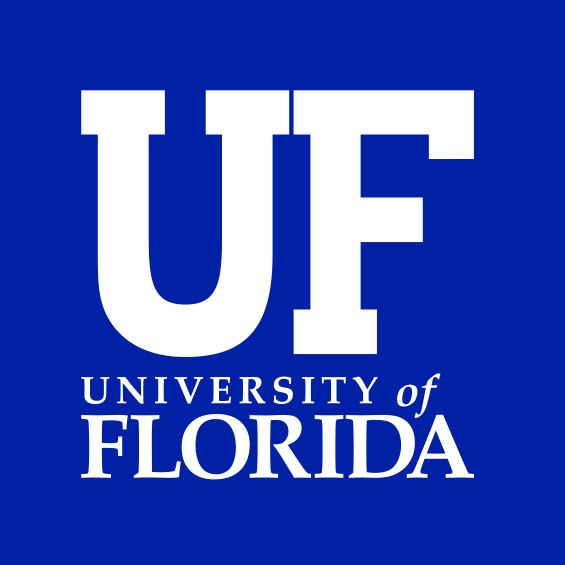 Example: A motion to approve the project as presented.
PROJECT NUMBER & NAME
[Speaker Notes: Draft the desired motion to be made by the committee.]